提醒、注意事项和资源模板：
这些社交媒体图形模板需随CARE法案各县交流工具包 - 社交媒体文件（链接）中提供的文本一起使用。
自定义幻灯片，在指定位置插入你县的徽标和名称。
模板自定义提示：
文件开头和结尾处的双箭头。例如<<你县>>应替换为县的名称。
徽标的图像占位符：
替换为你县的徽标。
如果只使用一个徽标，则删除其中一个占位符。
如何保存和上传图片：
文件 - 以JPG或PNG格式下载自定义后的幻灯片。
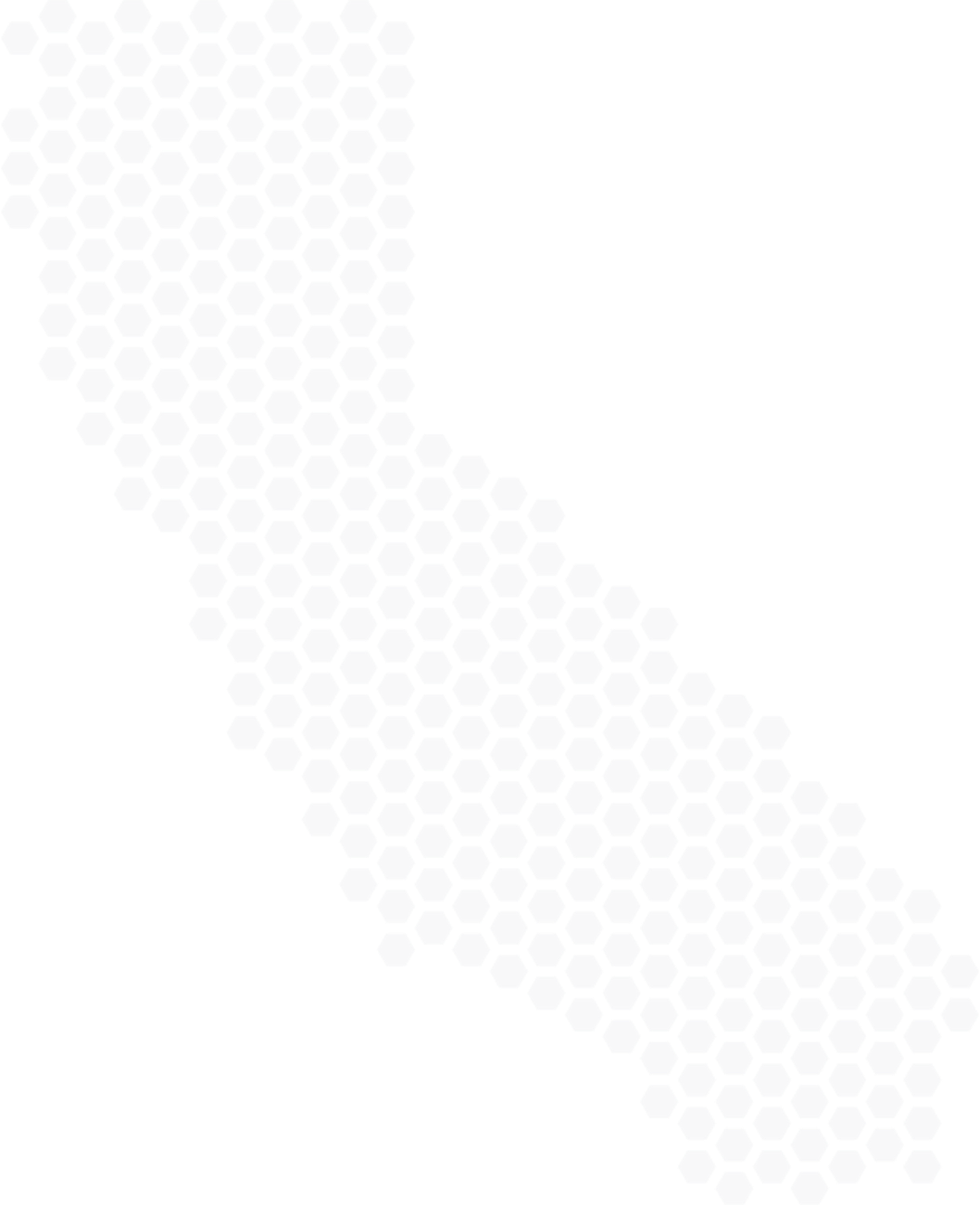 CARE法案
社区援助、恢复与赋权法案
对接治疗、住房与社区
支持
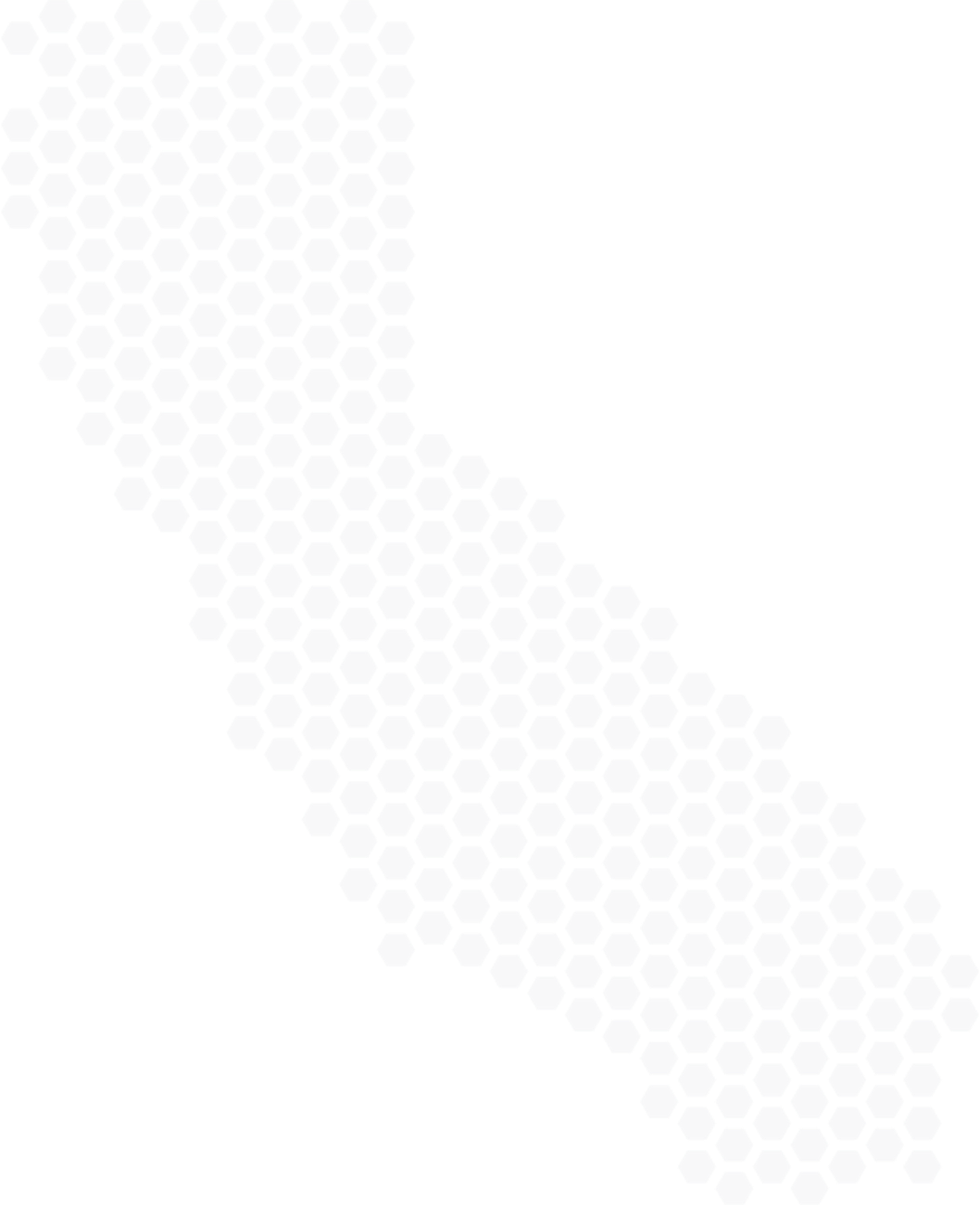 CARE法案
社区援助、恢复与赋权法案
帮助所爱之人获得必需的服务
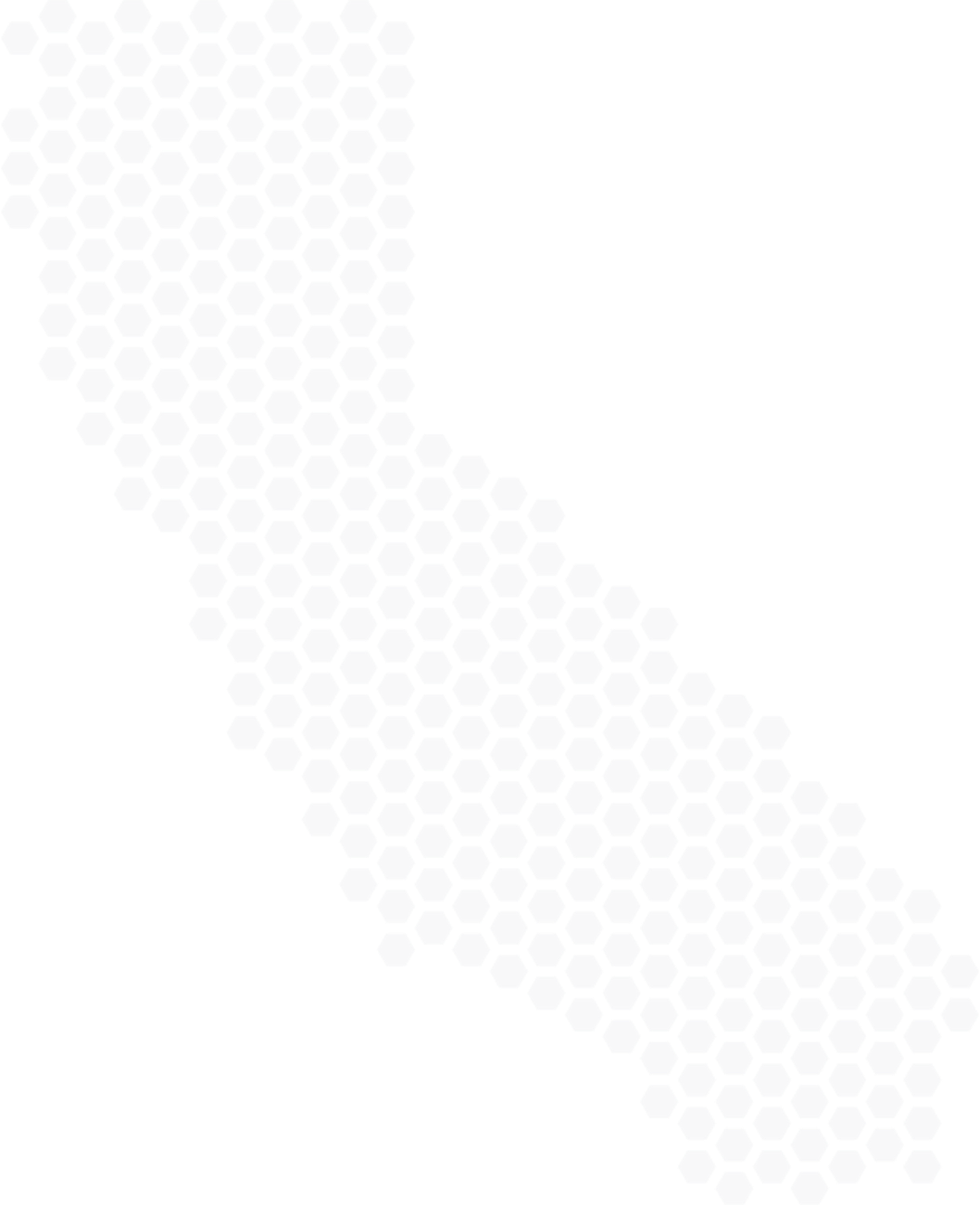 CARE法案
社区援助、恢复与赋权法案
帮助所爱之人
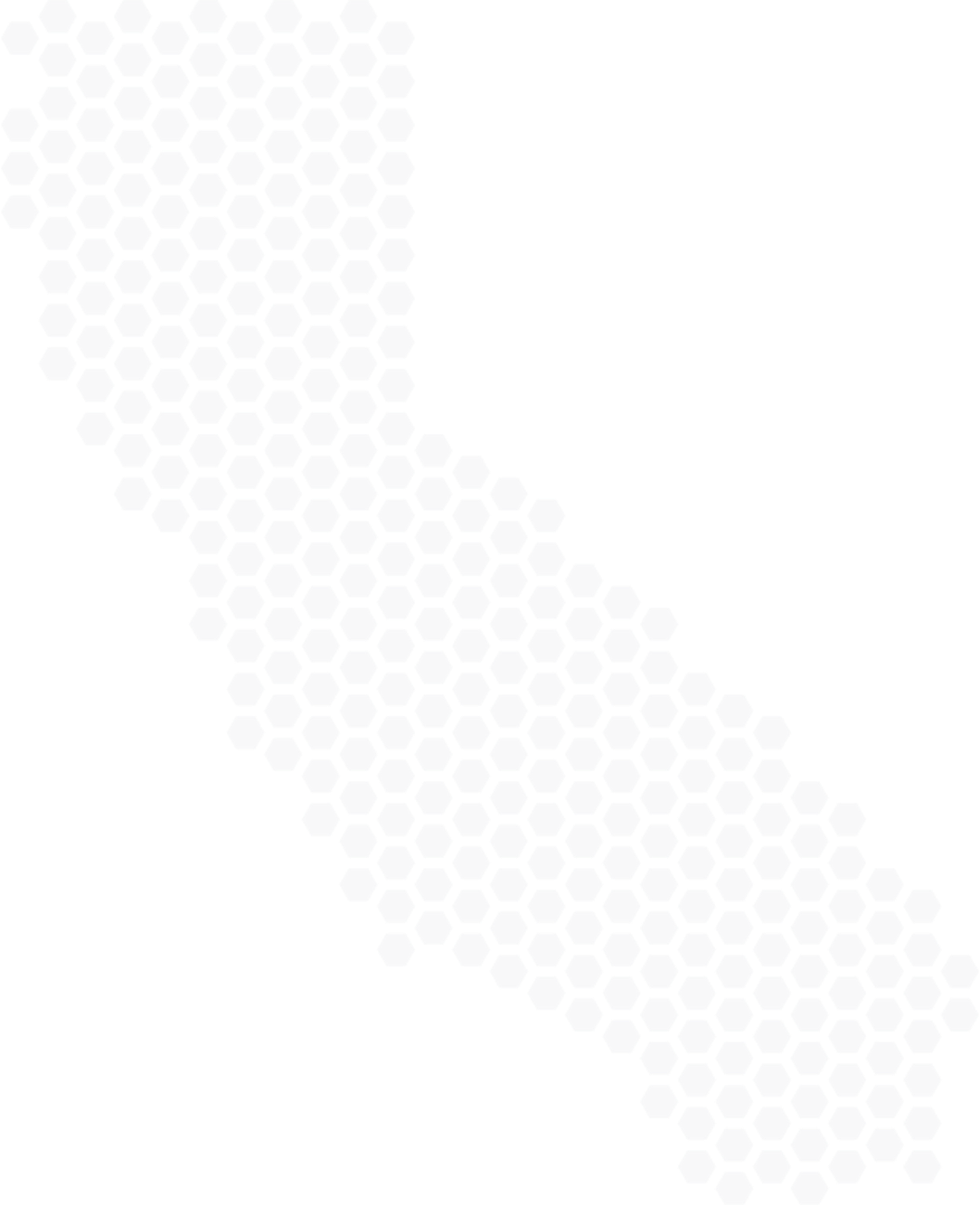 CARE法案
社区援助、恢复与赋权法案
<<你县>>
CARE法案资源
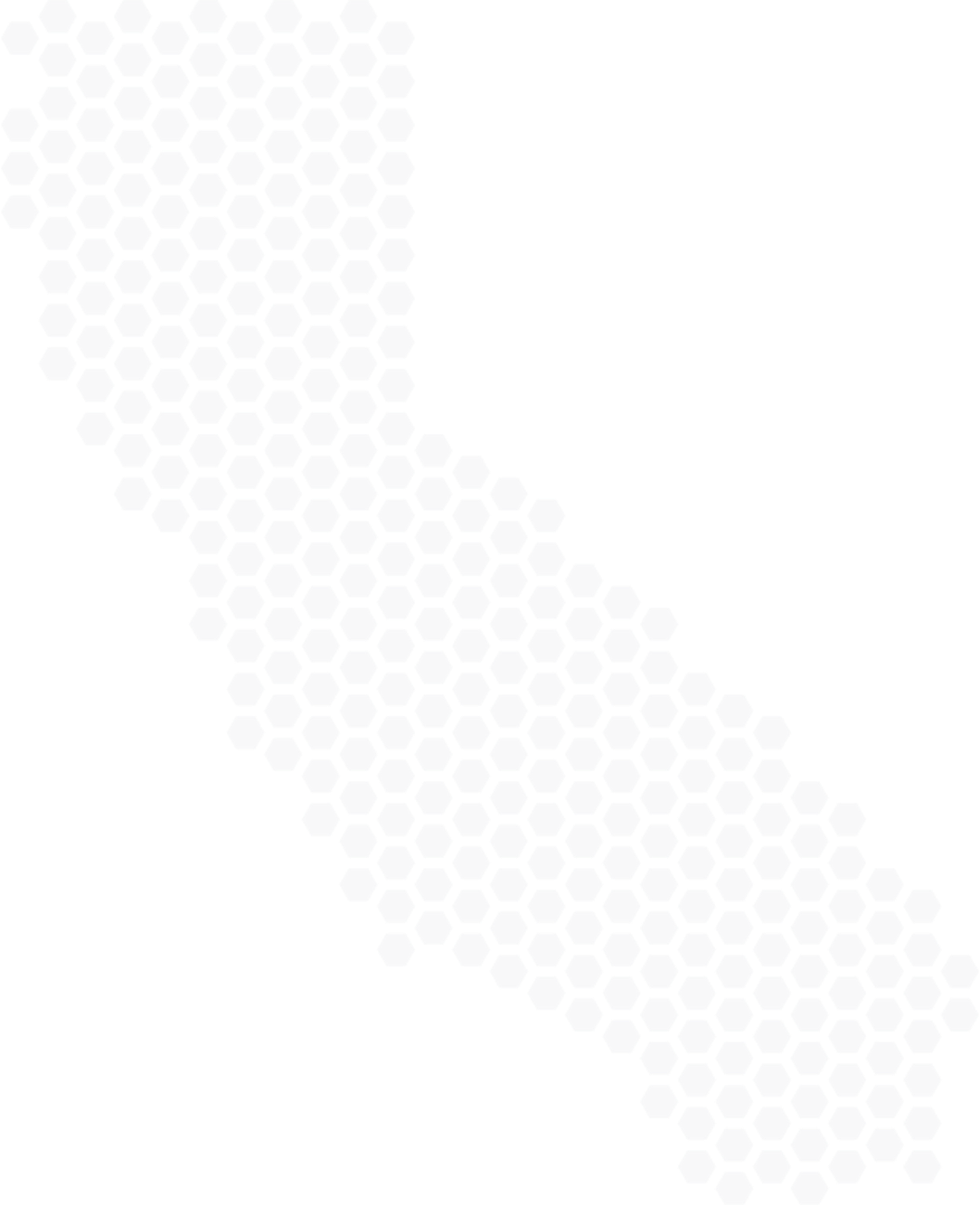 CARE法案
社区援助、恢复与赋权法案
CARE法案
<<你县>>
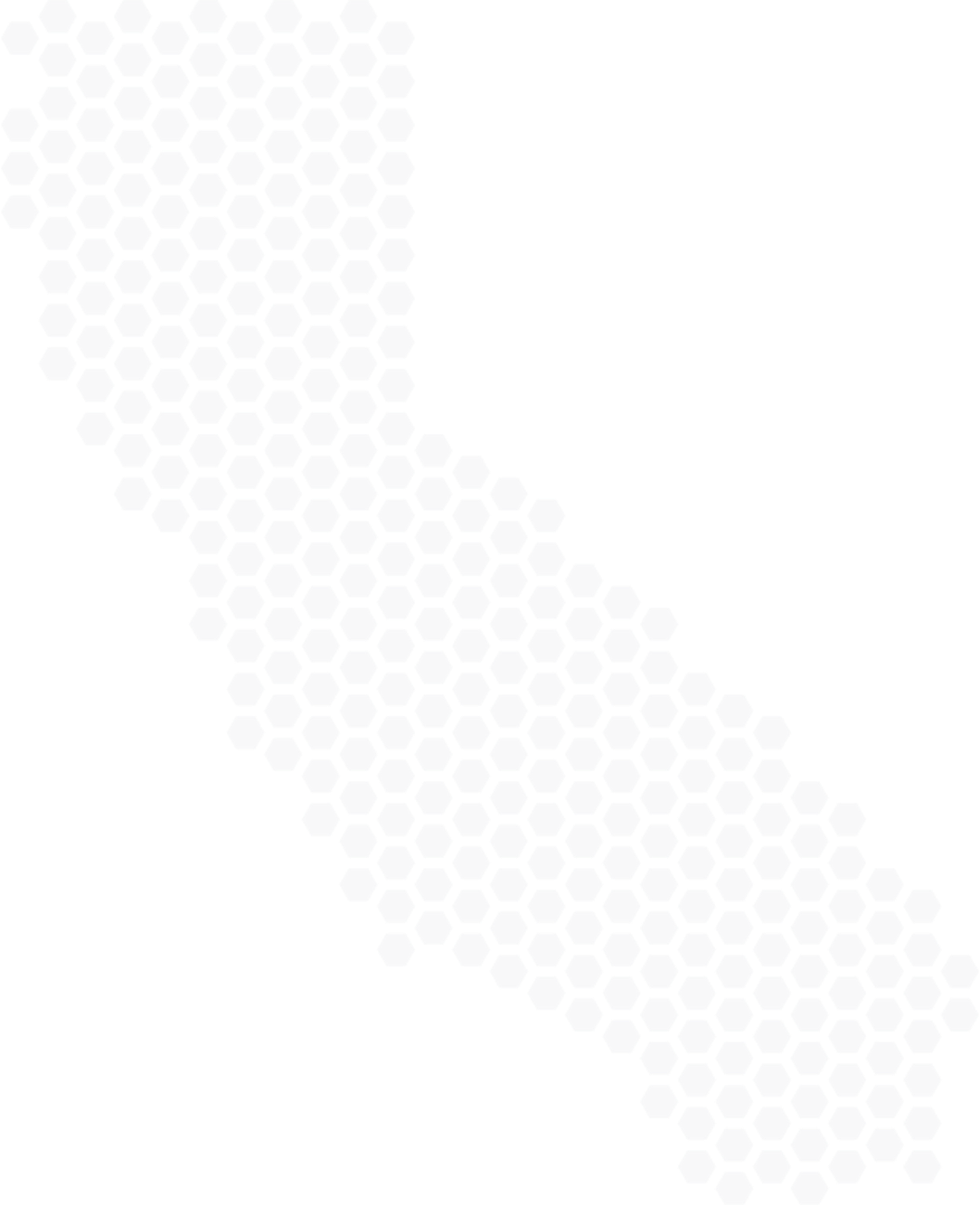 CARE法案
社区援助、恢复与赋权法案
探索自主决定式康复之路
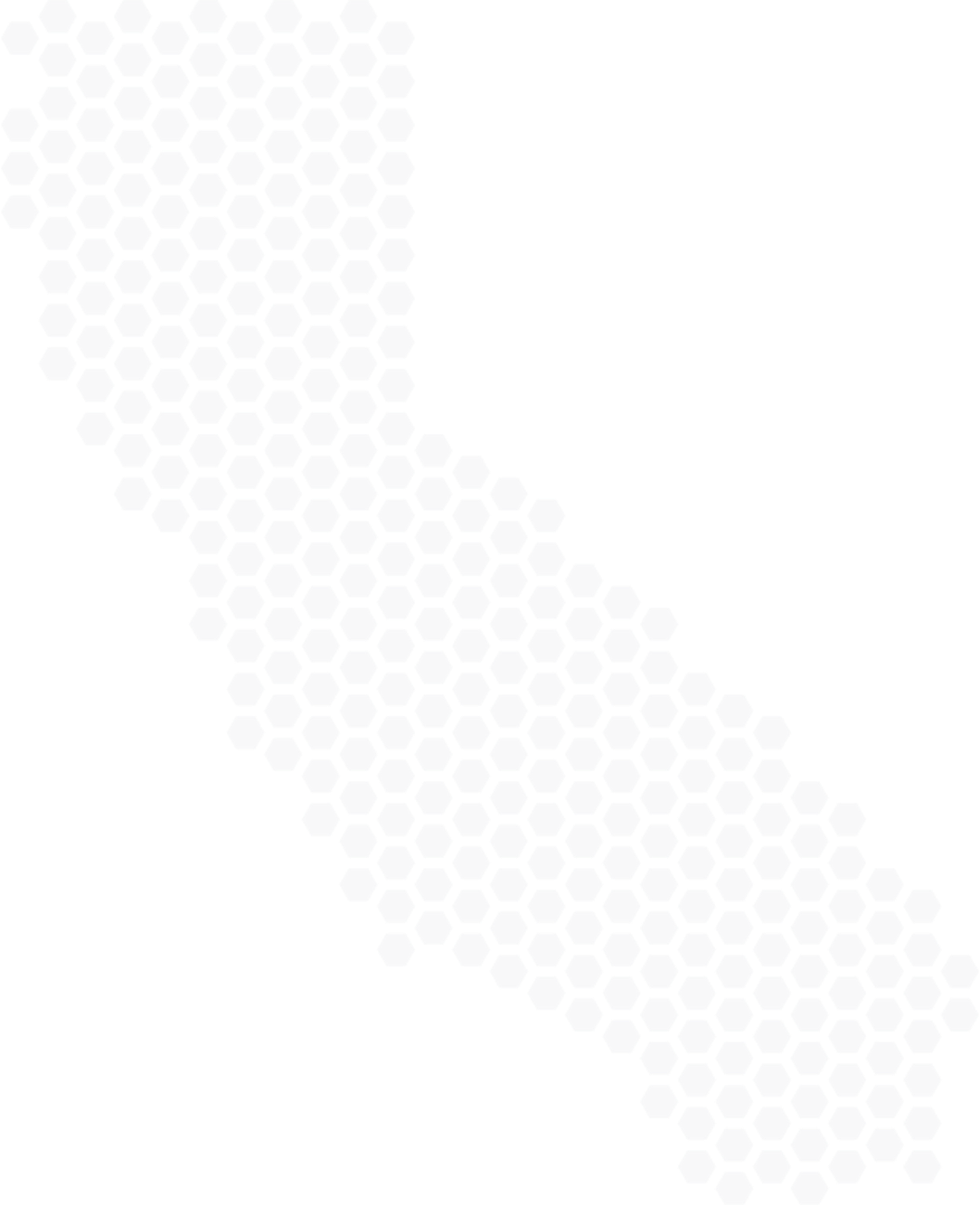 CARE法案
社区援助、恢复与赋权法案
<< 标题位置 - 标题需简短 >>